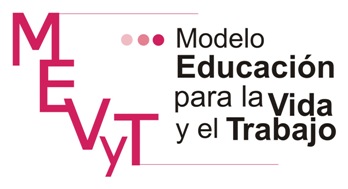 ¿QUÉ ES EL MEVYT?
El MEVyT (Modelo Educación para la Vida y el Trabajo)
Es el modelo educativo  con el que estudian las personas a las que atendemos en el INEA y permite a las personas aprender a leer y escribir e iniciar o concluir su educación primaria y secundaria. 
El INEA se reconoce que las personas que estudian su primaria o secundaria son muy diversas en cuanto a sus características, intereses y necesidades de aprendizaje.
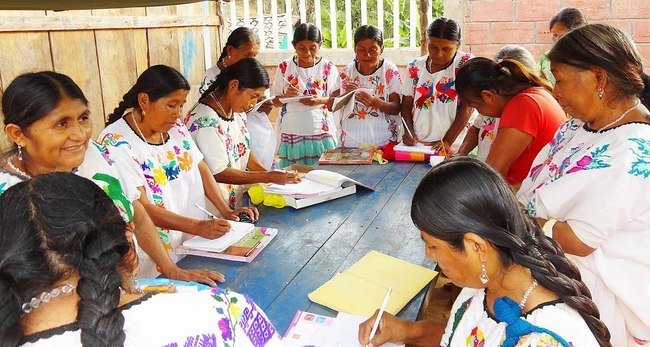 MODELO CENTRADO EN
El desarrollo de las personas
que viven en una sociedad
con necesidades, vocaciones
y contextos particulares
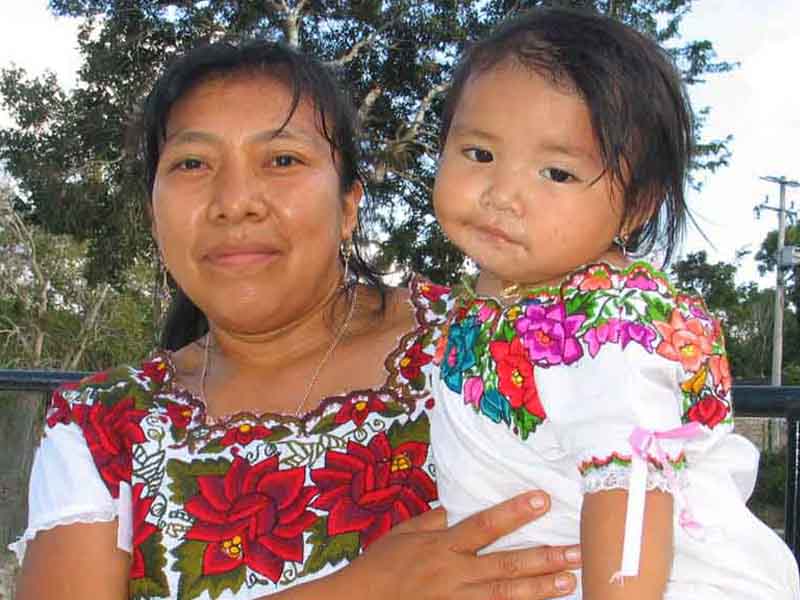 ATIENDE A UNA DIVERSIDAD DE POBLACIÓN
Jóvenes

 Madres y padres de familia

 Trabajadores (as)

 Poblaciones indígenas 

 Ciegos y débiles visuales

 Niños 10-14 (Primaria)

Comunidades de mexicanos en el extranjero
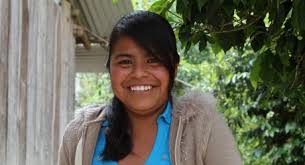 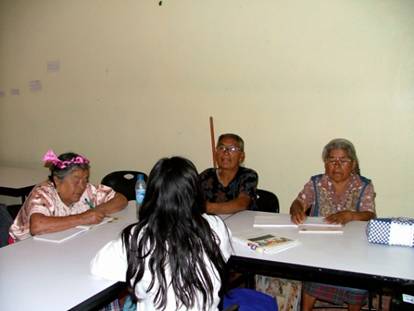 MEVYT PRETENDE QUE LAS PERSONAS JÓVENES Y ADULTAS SEAN CAPACES DE:
Enriquecer sus conocimientos con nuevos elementos que les sean útiles y significativos para  su vida
Reconocer y valorar sus saberes, experiencias  y valores e integrarlos a su aprendizaje
Reforzar sus capacidades, actitudes y valores que le permitan, mejorar, transformar y cambiar el medio en que viven, en especial su autoestima, visión del futuro,  valor de la legalidad, respeto y responsabilidad
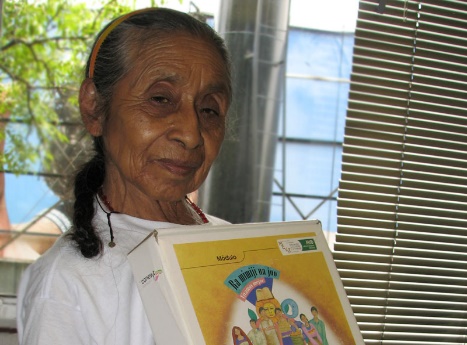 Fortalecer las habilidades básicas de lectura, escritura, cálculo, expresión oral y comprensión del  entorno natural y social
Solucionar problemas en donde se desenvuelva a partir de la creatividad, el estudio y la aplicación de métodos  y procedimientos de razonamiento lógico y científico
Tomar decisiones de manera razonada y responsable
Construir explicaciones fundamentadas sobre  fenómenos naturales y sociales
Buscar manejar diferente información para seguir aprendiendo
PROPÓSITOS DEL MEVyT
Que las personas jóvenes y adultas:

Tengan acceso a una educación significativa que responda a sus necesidades e intereses.

Integren las competencias básicas (conocimientos, habilidades y actitudes) para mejorar su desenvolvimiento y desempeño en los diferentes ámbitos de su vida.

Fortalezcan actitudes y valores para mejorar su desarrollo personal, familiar y social. 

Cuenten con elementos para continuar aprendiendo a lo largo de toda su vida.
Responde a las diferentes necesidades de aprendizaje de diversos sectores de la población.
Contenido en unidades independientes con diversos temas para estudiarse sin secuencia fija e integrados por diferentes materiales .
DIVERSIFICADO
MODULAR
CARACTERÍSTICAS 
DEL MEVyT
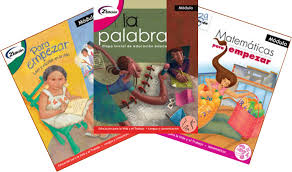 Integra los conocimientos y experiencias en su proceso de aprendizaje y los integren con los módulos y con las otras personas y su entorno.
INTEGRAL
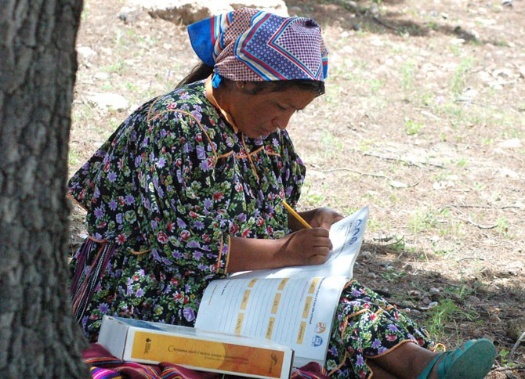 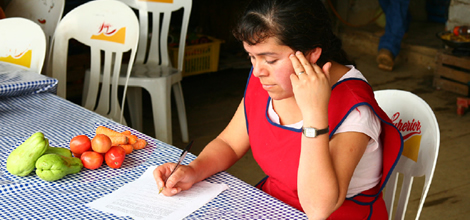 Revisa y mejora de manera continua los módulos para respondan a las necesidades de la población joven y adulta, así como a los avances de las disciplinas y a las sugerencias de los asesores.
ACTUALIZADO
Las personas pueden elegir los módulos que estudiarán, definir la ruta o camino para su aprendizaje y definir el lugar y horario en que estudiarán y a qué ritmo.
FLEXIBLE Y ABIERTO
CARACTERÍSTICAS 
DEL MEVyT
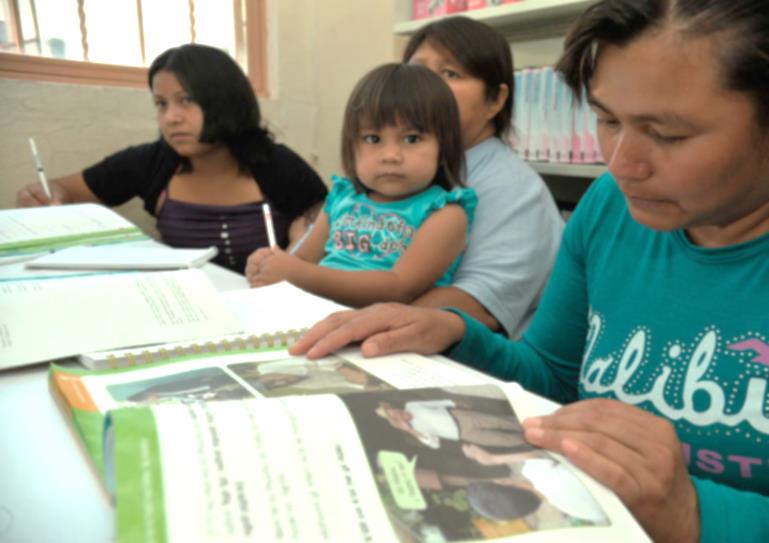 TRANSVERSALIDAD
Necesidades básicas de aprendizaje

Herramientas esenciales para el aprendizaje:
	Lectura y escritura
	Cálculo
	Expresión oral
	Comprensión del entorno

2. Contenidos básicos que permitan:
	Desarrollar capacidades
	Vivir y trabajar con dignidad
	Tomar decisiones fundamentadas
	Continuar aprendiendo

Competencias Generales:
Comunicación
Solución de problemas
Razonamiento
Participación

Intenciones Educativas:
Género
Derechos humanos
Actitudes y valores
Desarrollo humano
Identidad y diversidad
Interculturalidad
Visión de futuro